Organizing for Single Payer with Resolutions
Kay Tillow, All Unions Committee for SP
Brad Zehr, Boston University School of Medicine
Andrea DeSantis, DO AAFP Single Payer Member interest Group
Goals of this Workshop
Tips for getting into the game: Identifying existing (or the potential to create new) forums for organizing around the topic of Single Payer within your professional organization.
Putting a strategy in place 
Writing a Resolution
Tips for success
Group networking activity
AAFP Congress of DelegatesOrlando Florida 2016
Six past presidents 
organized an unprecedented show of support for 
Single Payer.
Single Payer Resolutions at the AAFP Congress of Delegates
Approved:  The resolution for support of legislation allowing Medicare to negotiate drug prices. (Oregon, Illinois, and New York)
Three were tabled for further Board review:
Two resolutions supporting Single Payer 
Physician Protection under SP (New York chapter)
The AAFP advocate for a SP system (New York chapter)\
One resolution asking for the study of SP (Illinois)
Out of that deferred action came Board Report F…
The AAFP hired RTI, an international research firm in Raleigh, NC to conduct an independent study
Six experts in the field of health finance reform were interviewed along with a systemic review of over 100 (peer-reviewed and grey literature) studies.
Three Health Care Models were examined
Single Payer
Bismark Model
Public Option of ACA
Board Report F…
Summary of coverage and financing of US against 13 other OECD countries….We came in last!
Pro…It will be used as a resource document for any needed action in the near future.  
Con…The board still made a statement against in favor of our pluralistic (chaotic) system of care.
AAFP Congress of Delegates 2017
Resolution #503 Health (Care) is a Human Right – Accepted!
Co-Sponsored by VT, NH, NY, IL, MA, CA and CO 
Amended in Committee: the word CARE was removedRESOLVED, That the American Academy of Family Physicians recognizes that health is a basic human right for every person..
Floor argument ensued and the following wording added…
RESOLVED, That the right to health includes universal access to timely, acceptable and affordable health care of appropriate quality. Whew!
Resolutions from COD 2017
#513 Vermont’s Publicly Funded Primary Care Program – Accepted!
#514 New York sponsored a resolution to support Single Payer 
Deferred for board review for further study and vote at COD 2018 in New Orleans… 
This is a WIN!
Everyone Was Talking About SP
Other Societies Taking Action
American Psychiatric Association - Dr. Leslie Gise 
The Michigan State Medical Society (MSMS) - Dr. James Mitchiner
American College of Emergency Room Physicians has set up a task force to study SP - Dr James Mitchiner
American College of Physicians (ACP)
American Academy of Pediatrics (AAP) -Dr Rober Zarr
American Society of Clinical Oncology (ASCO) - Dr. Ray Drasga
Vermont Medical Society - Deb Richter
The American Medical Association
Dr. Peter Orris  An “updated study of health care payment models”

Brad Zehr with The AMA Medical Student Section
Brad Zehr at the AMA Medical Student Section national meeting in Chicago 2014
With fellow students and Don Berwick at a health policy forum for gubernatorial candidates in    Roxbury, MA
City Hall in Vicco, Kentucky, where the commissioners passed a resolution endorsing HR 676.
Kentucky unionists marching on Frankfort--the campaign for union resolutions for support of HR 676
Join Existing Committees or Communities
Join an existing committee or group
Already tasked to oversee content and programing around similar topics like patient care, practice improvement, health of the public, health of the work force
Start a committee or interest group within your organization
e.g., The American Academy of Family Physicians’ Member Interest 	Group (“MIGs”) were started by a few young students and residents at their annual national conference
Attend Workshops and Meetings and Ask Tough Questions
Medical bankruptcy  
Churn
Underinsurance 
Increasing administrative costs
Physician burnout
Observe who responds favorably 
and take it from there
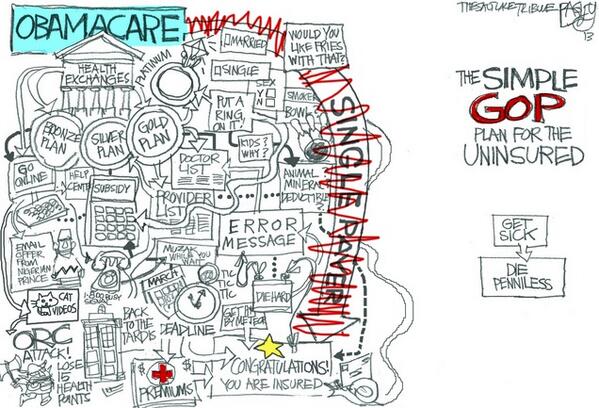 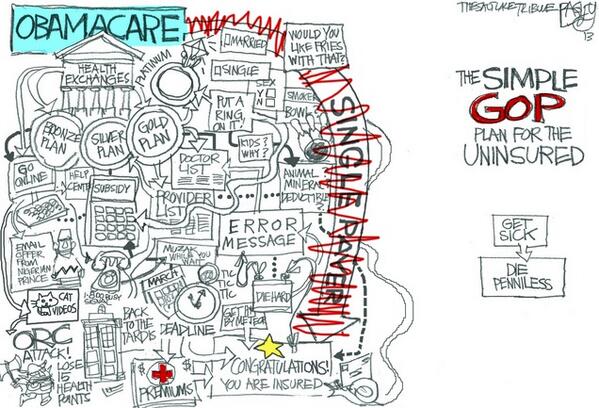 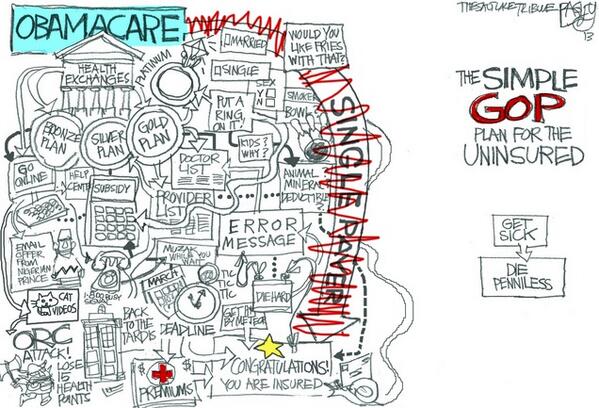 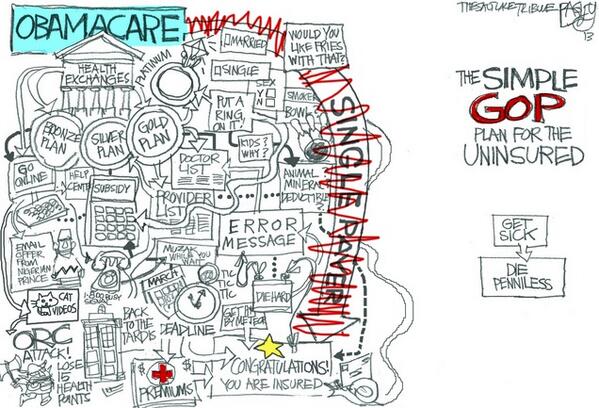 Find the Like Minded…
Identify influential SP supporters/sympathizers who are active or have a long history within the Society. 
Reach out with emails, phone calls and conversations asking for advice and direction	 
Past present presidents and board members 
Staff and chapter directors
Medical School Faculty
Single Payer activists in your community
Chat and Chews
Most American Physicians Want National Health Insurance
Percent supporting National Health Insurance
2007 detail of surveys of random samples of US physicians.
Carroll and Ackerman. Ann Int Med 2008;148:566
2017 LinkedIn Survey
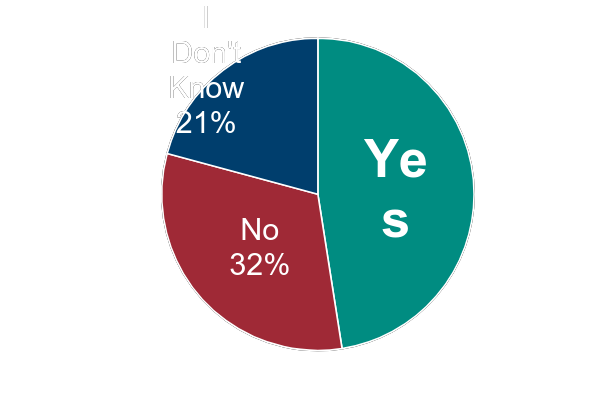 “Would you support a move to single-payer healthcare, like universal Medicare coverage?”
Data based on Feb. 2017 survey of 500+ US physicians
Plurality of Physicians Strongly Support Single Payer Healthcare
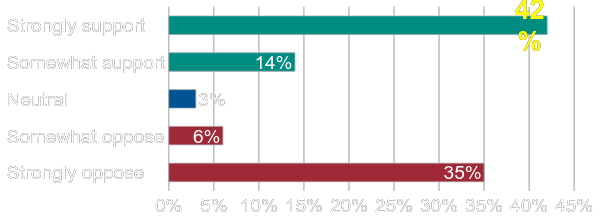 70,000 physicians surveyed Aug. 3 2017; 1,033 responses received. Error rate of +/- 3.1% per U Tenn statisticians
Merritt Hawkins, an AMN Healthcare Company
www.merritthawkins.com
Local and National Meetings and Conferences
Offer to give or organize a PNHP national speaker to give evidence based lectures to attendees, students and residents.
Consider submitting a formal resolution or two for Single Payer or a topic relevant to Single Payer. See printed materials
Invite and help staff a PNHP booths at local or national meetings.
Sponsorship Of a Booth in The Exhibit Areas
Tips for Success… Be Organized as You Organize…
Set Goals and Objectives
 Create positions to help divide up the work:
Chair, Co-chair, Secretary, Treasurer, Meeting Coordinator..
Hold regularly scheduled group call-in or on-line meetings  (same time and day of the month)
Keep meeting notes and working documents in a central on-line and interactive location
Keep it positive and have fun!
Crafting and Submitting Resolutions
Investigate the protocol for submission
Find samples of prior resolutions; fill in single payer topics
Outright support of Single Payer
Related topics pertinent to… Medicare negotiating drug prices, reducing out of pocket expenses, universal billing or ”All Payer”
Using bridge language like “The study of…”   
Collaborate with special groups to co-sponsor or submit their own version.  Those in teaching, Minority physicians, rural doctors.
Give ‘em the old One-Two punch!
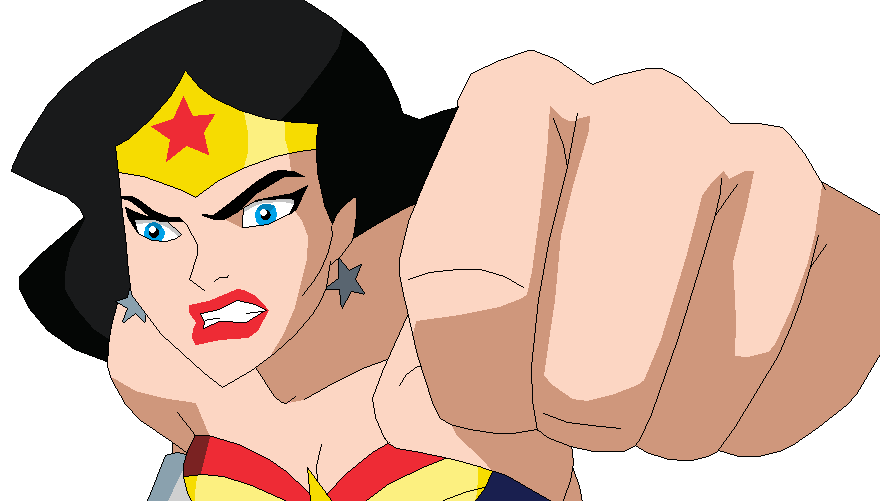 Break-Out Activity…please gather into small discussion groups
Identify where our current finance system impacts the quadruple aim in a negative manner specific to your specialty.  
Identify where SP would help correct that problem 
Come up with one or two things you can do to start influencing, networking, and organizing for single payer in your medical society or local medical association.
Open discussion
Reach Out to PNHP for Support
Advice!
Resources!!
Expertise!!!